SelfControlledCaseSeries package
Martijn Schuemie, Marc Suchard, 
Patrick Ryan
Quick recap of previous meeting
We discussed the CohortMethod package
Large scale regression propensity models
Large scale regression outcome models
Using negative controls, we see a reduction in residual bias when using PS matching + full outcome model
Interest to learn about the other methods packages as well
Self-Controlled Case Series
Is the outcome more likely during exposed time compared to non-exposed time?
Outcome
Patient A
Exposure
Outcome
Patient B
Exposure
Exposure
Outcome
Patient C
Exposure
3
Self-Controlled Case Series
Given that a patient has the outcome, is the outcome more likely during exposed time compared to non-exposed time?
Conditioning on the outcome helps:

Insensitive to differences between subjects that are constant over time

Only require data on subjects with the outcome
Outcome
Patient A
Exposure
Outcome
Patient B
Exposure
Exposure
Biggest problem left: correct for time-varying confounding
Outcome
Patient C
Exposure
4
Correcting for age and season
SCCS can be confounded if

prevalence of both the drug and the outcome change with age

prevalence of both the drug and the outcome vary by season
Correcting for age and season
Solution: include age and season in the model:
Outcome
Exposure
March
January
Februari
interval 1
interval 2
interval 3
interval 4
interval 5
Lots of parameters to estimate!
Correcting for age and season
Solution: use splines 
(assume effect constant within calendar month)
Rate
12
1
2
3
4
5
6
7
8
10
9
11
Month
Contra-indication
Contra-indication tends to bias to higher estimates
GI Bleed
Pre-exposure
NSAID
Apparent 
relative risk is higher
Risk
Baseline
Apparent 
Baseline
Increased risk due to NSAID
Decreased risk because GI Bleed would have prevented prescription
Event-dependent censoring
If the outcome increases the probability of censoring, this can lead to bias
Myocardial 
Infarction
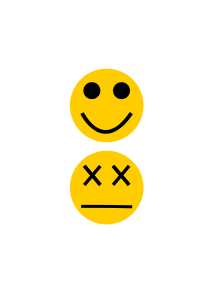 Vioxx
Solution: reweigh time at risk
Stolen (with permission) from R package by 
Yonas Ghebremichael-Weldeselassie
Heather Whitaker
Paddy Farrington
(Re-implemented in C++ for speed)
Other exposures
Opioid
Antibiotic
Antibiotic
Oral contraceptive
Statin
GI Bleed
PPI
NSAID
Select additional drugs of interest, or
Throw in all other drugs (MSCCS)
A single SCCS study
sccsData <- getDbSccsData(connectionDetails,
                                                cdmDatabaseSchema = cdmSchema,
                                                outcomeDatabaseSchema = cdmSchema,
                                                outcomeTable = " cohort ",
                                                outcomeIds = 1,
                                                exposureIds = c())		  
covarDiclofenac <- createCovariateSettings(label = "Exposure of interest",
                                                                             includeCovariateIds = 1124300,
                                                                             start = 0,
                                                                             end = 0,
                                                                             addExposedDaysToEnd = TRUE)
covarPreDiclofenac <- createCovariateSettings(label = "Pre-exposure",
                                                                                   includeCovariateIds = diclofenac,
                                                                                   start = -60,
                                                                                   end = -1)
covarAllDrugs <- createCovariateSettings(label = "Other exposures",
                                                                        excludeCovariateIds = 1124300,
                                                                        stratifyById = TRUE,
                                                                        start = 1,
                                                                        end = 0,
                                                                        addExposedDaysToEnd = TRUE,
                                                                        allowRegularization = TRUE)
ageSettings <- createAgeSettings(includeAge = TRUE, ageKnots = 5)
seasonalitySettings <- createSeasonalitySettings(includeSeasonality = TRUE, seasonKnots = 5)
sccsEraData <- createSccsEraData(sccsData,
                                                            naivePeriod = 180,
                                                            firstOutcomeOnly = FALSE,
                                                            covariateSettings = list(covarDiclofenac,  covarPreDiclofenac, covarAllDrugs),
	                               ageSettings = ageSettings,
                                                            seasonalitySettings = seasonalitySettings,
	                               eventDependentObservation = TRUE)
control <- createControl(cvType = "auto", selectorType = "byPid", startingVariance = 0.1, threads = 30) 
model <- fitSccsModel(sccsEraData, control = control)
A single SCCS study
sccsData <- getDbSccsData(connectionDetails,
                                                cdmDatabaseSchema = cdmSchema,
                                                outcomeDatabaseSchema = cdmSchema,
                                                outcomeTable = " cohort ",
                                                outcomeIds = 1,
                                                exposureIds = c())		  
covarDiclofenac <- createCovariateSettings(label = "Exposure of interest",
                                                                             includeCovariateIds = 1124300,
                                                                             start = 0,
                                                                             end = 0,
                                                                             addExposedDaysToEnd = TRUE)
covarPreDiclofenac <- createCovariateSettings(label = "Pre-exposure",
                                                                                   includeCovariateIds = diclofenac,
                                                                                   start = -60,
                                                                                   end = -1)
covarAllDrugs <- createCovariateSettings(label = "Other exposures",
                                                                        excludeCovariateIds = 1124300,
                                                                        stratifyById = TRUE,
                                                                        start = 1,
                                                                        end = 0,
                                                                        addExposedDaysToEnd = TRUE,
                                                                        allowRegularization = TRUE)
ageSettings <- createAgeSettings(includeAge = TRUE, ageKnots = 5)
seasonalitySettings <- createSeasonalitySettings(includeSeasonality = TRUE, seasonKnots = 5)
sccsEraData <- createSccsEraData(sccsData,
                                                            naivePeriod = 180,
                                                            firstOutcomeOnly = FALSE,
                                                            covariateSettings = list(covarDiclofenac,  covarPreDiclofenac, covarAllDrugs),
	                               ageSettings = ageSettings,
                                                            seasonalitySettings = seasonalitySettings,
	                               eventDependentObservation = TRUE)
control <- createControl(cvType = "auto", selectorType = "byPid", startingVariance = 0.1, threads = 30) 
model <- fitSccsModel(sccsEraData, control = control)
Get all the data from the CDM database:
Specified 1 outcome in the cohort table
No exposure table specified: drug_era
No exposure IDs: include all exposures in drug_era
Get the data ‘as is’
A single SCCS study
sccsData <- getDbSccsData(connectionDetails,
                                                cdmDatabaseSchema = cdmSchema,
                                                outcomeDatabaseSchema = cdmSchema,
                                                outcomeTable = " cohort ",
                                                outcomeIds = 1,
                                                exposureIds = c())		  
covarDiclofenac <- createCovariateSettings(label = "Exposure of interest",
                                                                             includeCovariateIds = 1124300,
                                                                             start = 0,
                                                                             end = 0,
                                                                             addExposedDaysToEnd = TRUE)
covarPreDiclofenac <- createCovariateSettings(label = "Pre-exposure",
                                                                                   includeCovariateIds = diclofenac,
                                                                                   start = -60,
                                                                                   end = -1)
covarAllDrugs <- createCovariateSettings(label = "Other exposures",
                                                                        excludeCovariateIds = 1124300,
                                                                        stratifyById = TRUE,
                                                                        start = 1,
                                                                        end = 0,
                                                                        addExposedDaysToEnd = TRUE,
                                                                        allowRegularization = TRUE)
ageSettings <- createAgeSettings(includeAge = TRUE, ageKnots = 5)
seasonalitySettings <- createSeasonalitySettings(includeSeasonality = TRUE, seasonKnots = 5)
sccsEraData <- createSccsEraData(sccsData,
                                                            naivePeriod = 180,
                                                            firstOutcomeOnly = FALSE,
                                                            covariateSettings = list(covarDiclofenac,  covarPreDiclofenac, covarAllDrugs),
	                               ageSettings = ageSettings,
                                                            seasonalitySettings = seasonalitySettings,
	                               eventDependentObservation = TRUE)
control <- createControl(cvType = "auto", selectorType = "byPid", startingVariance = 0.1, threads = 30) 
model <- fitSccsModel(sccsEraData, control = control)
Specify an exposure-based covariate
Concept ID 1124300  (Diclofenac)
Risk starts at start of exposure
Risk ends at end of exposure
A single SCCS study
sccsData <- getDbSccsData(connectionDetails,
                                                cdmDatabaseSchema = cdmSchema,
                                                outcomeDatabaseSchema = cdmSchema,
                                                outcomeTable = " cohort ",
                                                outcomeIds = 1,
                                                exposureIds = c())		  
covarDiclofenac <- createCovariateSettings(label = "Exposure of interest",
                                                                             includeCovariateIds = 1124300,
                                                                             start = 0,
                                                                             end = 0,
                                                                             addExposedDaysToEnd = TRUE)
covarPreDiclofenac <- createCovariateSettings(label = "Pre-exposure",
                                                                                   includeCovariateIds = diclofenac,
                                                                                   start = -60,
                                                                                   end = -1)
covarAllDrugs <- createCovariateSettings(label = "Other exposures",
                                                                        excludeCovariateIds = 1124300,
                                                                        stratifyById = TRUE,
                                                                        start = 1,
                                                                        end = 0,
                                                                        addExposedDaysToEnd = TRUE,
                                                                        allowRegularization = TRUE)
ageSettings <- createAgeSettings(includeAge = TRUE, ageKnots = 5)
seasonalitySettings <- createSeasonalitySettings(includeSeasonality = TRUE, seasonKnots = 5)
sccsEraData <- createSccsEraData(sccsData,
                                                            naivePeriod = 180,
                                                            firstOutcomeOnly = FALSE,
                                                            covariateSettings = list(covarDiclofenac,  covarPreDiclofenac, covarAllDrugs),
	                               ageSettings = ageSettings,
                                                            seasonalitySettings = seasonalitySettings,
	                               eventDependentObservation = TRUE)
control <- createControl(cvType = "auto", selectorType = "byPid", startingVariance = 0.1, threads = 30) 
model <- fitSccsModel(sccsEraData, control = control)
Specify another exposure-based covariate
Concept ID 1124300  (Diclofenac)
Risk starts 60 days before start of exposure
Risk ends 1 day before start of exposure
A single SCCS study
Specify other exposure-based covariates
All concepts except 1124300
Risk starts 1 day after start of exposure
Risk ends at end of exposure
Create 1 covariate per concept ID
Allow regularization for these covariates
sccsData <- getDbSccsData(connectionDetails,
                                                cdmDatabaseSchema = cdmSchema,
                                                outcomeDatabaseSchema = cdmSchema,
                                                outcomeTable = " cohort ",
                                                outcomeIds = 1,
                                                exposureIds = c())		  
covarDiclofenac <- createCovariateSettings(label = "Exposure of interest",
                                                                             includeCovariateIds = 1124300,
                                                                             start = 0,
                                                                             end = 0,
                                                                             addExposedDaysToEnd = TRUE)
covarPreDiclofenac <- createCovariateSettings(label = "Pre-exposure",
                                                                                   includeCovariateIds = diclofenac,
                                                                                   start = -60,
                                                                                   end = -1)
covarAllDrugs <- createCovariateSettings(label = "Other exposures",
                                                                        excludeCovariateIds = 1124300,
                                                                        stratifyById = TRUE,
                                                                        start = 1,
                                                                        end = 0,
                                                                        addExposedDaysToEnd = TRUE,
                                                                        allowRegularization = TRUE)
ageSettings <- createAgeSettings(includeAge = TRUE, ageKnots = 5)
seasonalitySettings <- createSeasonalitySettings(includeSeasonality = TRUE, seasonKnots = 5)
sccsEraData <- createSccsEraData(sccsData,
                                                            naivePeriod = 180,
                                                            firstOutcomeOnly = FALSE,
                                                            covariateSettings = list(covarDiclofenac,  covarPreDiclofenac, covarAllDrugs),
	                               ageSettings = ageSettings,
                                                            seasonalitySettings = seasonalitySettings,
	                               eventDependentObservation = TRUE)
control <- createControl(cvType = "auto", selectorType = "byPid", startingVariance = 0.1, threads = 30) 
model <- fitSccsModel(sccsEraData, control = control)
A single SCCS study
sccsData <- getDbSccsData(connectionDetails,
                                                cdmDatabaseSchema = cdmSchema,
                                                outcomeDatabaseSchema = cdmSchema,
                                                outcomeTable = " cohort ",
                                                outcomeIds = 1,
                                                exposureIds = c())		  
covarDiclofenac <- createCovariateSettings(label = "Exposure of interest",
                                                                             includeCovariateIds = 1124300,
                                                                             start = 0,
                                                                             end = 0,
                                                                             addExposedDaysToEnd = TRUE)
covarPreDiclofenac <- createCovariateSettings(label = "Pre-exposure",
                                                                                   includeCovariateIds = diclofenac,
                                                                                   start = -60,
                                                                                   end = -1)
covarAllDrugs <- createCovariateSettings(label = "Other exposures",
                                                                        excludeCovariateIds = 1124300,
                                                                        stratifyById = TRUE,
                                                                        start = 1,
                                                                        end = 0,
                                                                        addExposedDaysToEnd = TRUE,
                                                                        allowRegularization = TRUE)
ageSettings <- createAgeSettings(includeAge = TRUE, ageKnots = 5)
seasonalitySettings <- createSeasonalitySettings(includeSeasonality = TRUE, seasonKnots = 5)
sccsEraData <- createSccsEraData(sccsData,
                                                            naivePeriod = 180,
                                                            firstOutcomeOnly = FALSE,
                                                            covariateSettings = list(covarDiclofenac,  covarPreDiclofenac, covarAllDrugs),
	                               ageSettings = ageSettings,
                                                            seasonalitySettings = seasonalitySettings,
	                               eventDependentObservation = TRUE)
control <- createControl(cvType = "auto", selectorType = "byPid", startingVariance = 0.1, threads = 30) 
model <- fitSccsModel(sccsEraData, control = control)
Specify age and seasonality covariates
5 knots for age spline
5 knots for seasonality spline
A single SCCS study
sccsData <- getDbSccsData(connectionDetails,
                                                cdmDatabaseSchema = cdmSchema,
                                                outcomeDatabaseSchema = cdmSchema,
                                                outcomeTable = " cohort ",
                                                outcomeIds = 1,
                                                exposureIds = c())		  
covarDiclofenac <- createCovariateSettings(label = "Exposure of interest",
                                                                             includeCovariateIds = 1124300,
                                                                             start = 0,
                                                                             end = 0,
                                                                             addExposedDaysToEnd = TRUE)
covarPreDiclofenac <- createCovariateSettings(label = "Pre-exposure",
                                                                                   includeCovariateIds = diclofenac,
                                                                                   start = -60,
                                                                                   end = -1)
covarAllDrugs <- createCovariateSettings(label = "Other exposures",
                                                                        excludeCovariateIds = 1124300,
                                                                        stratifyById = TRUE,
                                                                        start = 1,
                                                                        end = 0,
                                                                        addExposedDaysToEnd = TRUE,
                                                                        allowRegularization = TRUE)
ageSettings <- createAgeSettings(includeAge = TRUE, ageKnots = 5)
seasonalitySettings <- createSeasonalitySettings(includeSeasonality = TRUE, seasonKnots = 5)
sccsEraData <- createSccsEraData(sccsData,
                                                            naivePeriod = 180,
                                                            firstOutcomeOnly = FALSE,
                                                            covariateSettings = list(covarDiclofenac,  covarPreDiclofenac, covarAllDrugs),
	                               ageSettings = ageSettings,
                                                            seasonalitySettings = seasonalitySettings,
	                               eventDependentObservation = TRUE)
control <- createControl(cvType = "auto", selectorType = "byPid", startingVariance = 0.1, threads = 30) 
model <- fitSccsModel(sccsEraData, control = control)
Create data in SCCS format
Impose naive period (time not at risk at start of observation)
Fit censoring model
Generate covariate time windows
Split patient time in chunks where covariates are constant
Reweigh chunks using fitted censoring model
Group rows per person with similar covariate values
A single SCCS study
sccsData <- getDbSccsData(connectionDetails,
                                                cdmDatabaseSchema = cdmSchema,
                                                outcomeDatabaseSchema = cdmSchema,
                                                outcomeTable = " cohort ",
                                                outcomeIds = 1,
                                                exposureIds = c())		  
covarDiclofenac <- createCovariateSettings(label = "Exposure of interest",
                                                                             includeCovariateIds = 1124300,
                                                                             start = 0,
                                                                             end = 0,
                                                                             addExposedDaysToEnd = TRUE)
covarPreDiclofenac <- createCovariateSettings(label = "Pre-exposure",
                                                                                   includeCovariateIds = diclofenac,
                                                                                   start = -60,
                                                                                   end = -1)
covarAllDrugs <- createCovariateSettings(label = "Other exposures",
                                                                        excludeCovariateIds = 1124300,
                                                                        stratifyById = TRUE,
                                                                        start = 1,
                                                                        end = 0,
                                                                        addExposedDaysToEnd = TRUE,
                                                                        allowRegularization = TRUE)
ageSettings <- createAgeSettings(includeAge = TRUE, ageKnots = 5)
seasonalitySettings <- createSeasonalitySettings(includeSeasonality = TRUE, seasonKnots = 5)
sccsEraData <- createSccsEraData(sccsData,
                                                            naivePeriod = 180,
                                                            firstOutcomeOnly = FALSE,
                                                            covariateSettings = list(covarDiclofenac,  covarPreDiclofenac, covarAllDrugs),
	                               ageSettings = ageSettings,
                                                            seasonalitySettings = seasonalitySettings,
	                               eventDependentObservation = TRUE)
control <- createControl(cvType = "auto", selectorType = "byPid", startingVariance = 0.1, threads = 30) 
model <- fitSccsModel(sccsEraData, control = control)
Specify some parameters for the regularization, and
fit the model (using Cyclops)
Evaluating residual bias
A negative control is a hypothesis (related to the main study hypothesis)  where the null hypothesis (no effect) is believed to be true

For an unbiased estimate, only 5% of negative controls should have p < .05
Simplest model
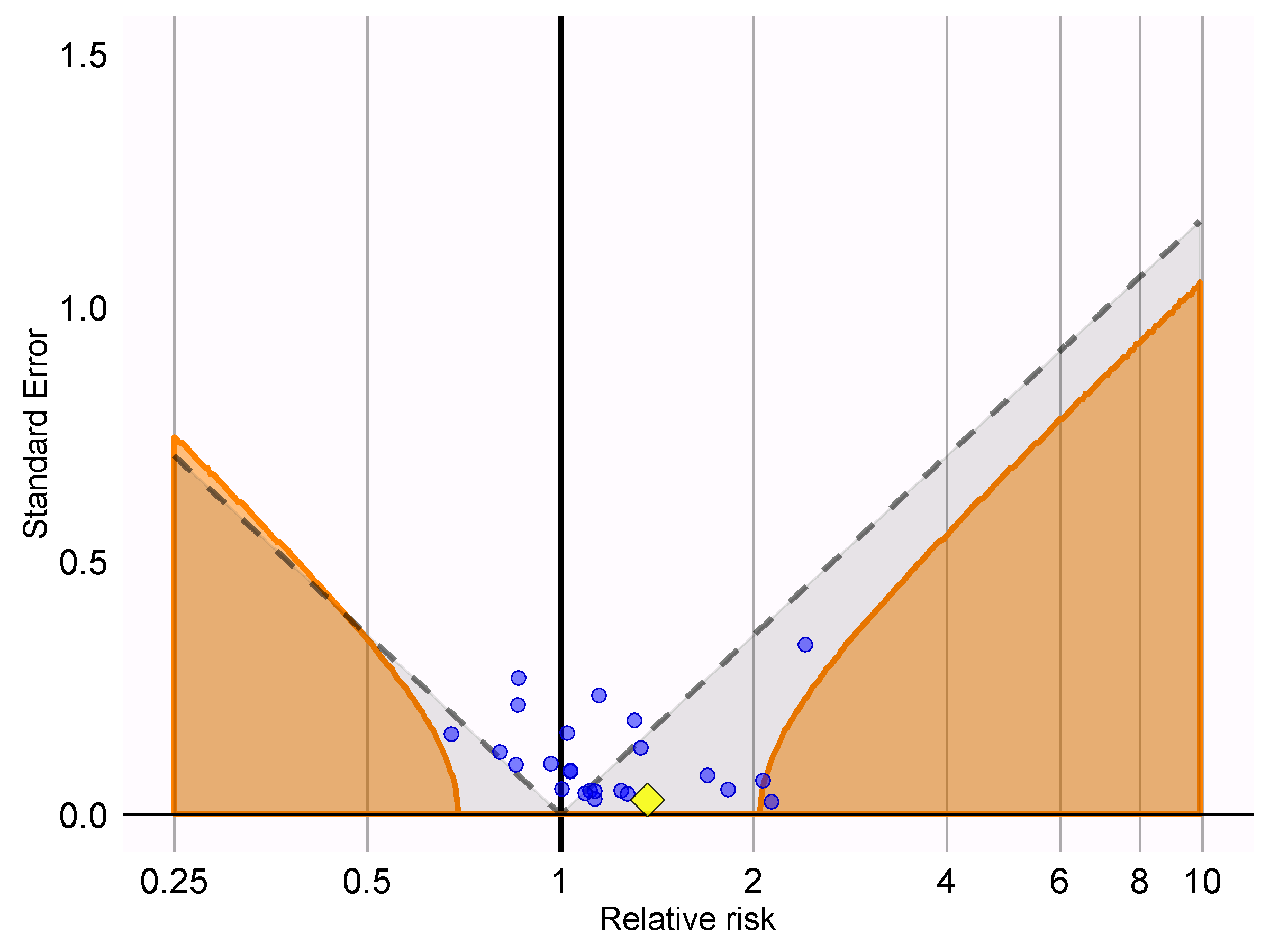 Including PPIs
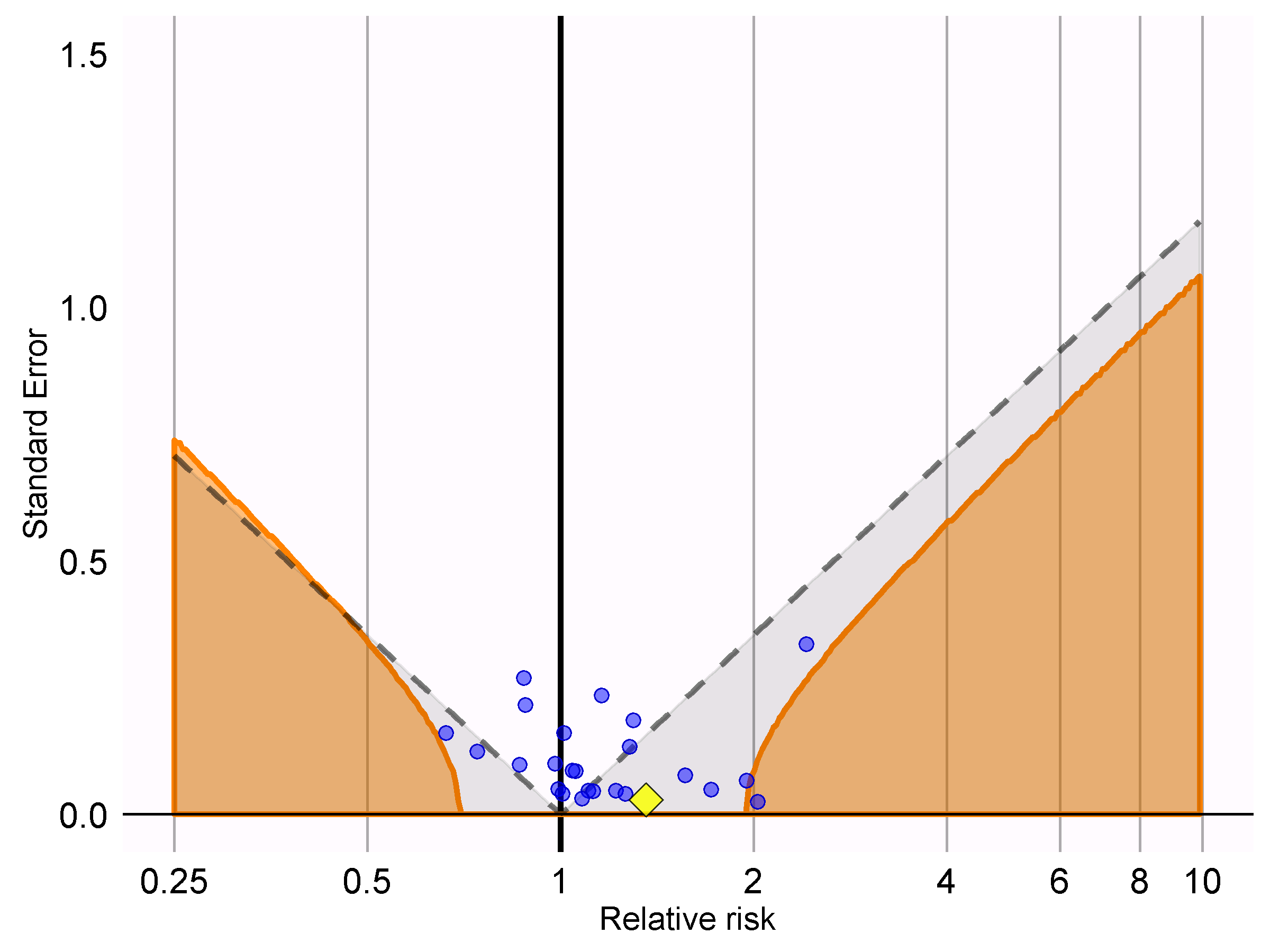 Including PPIs, age, season, and censoring
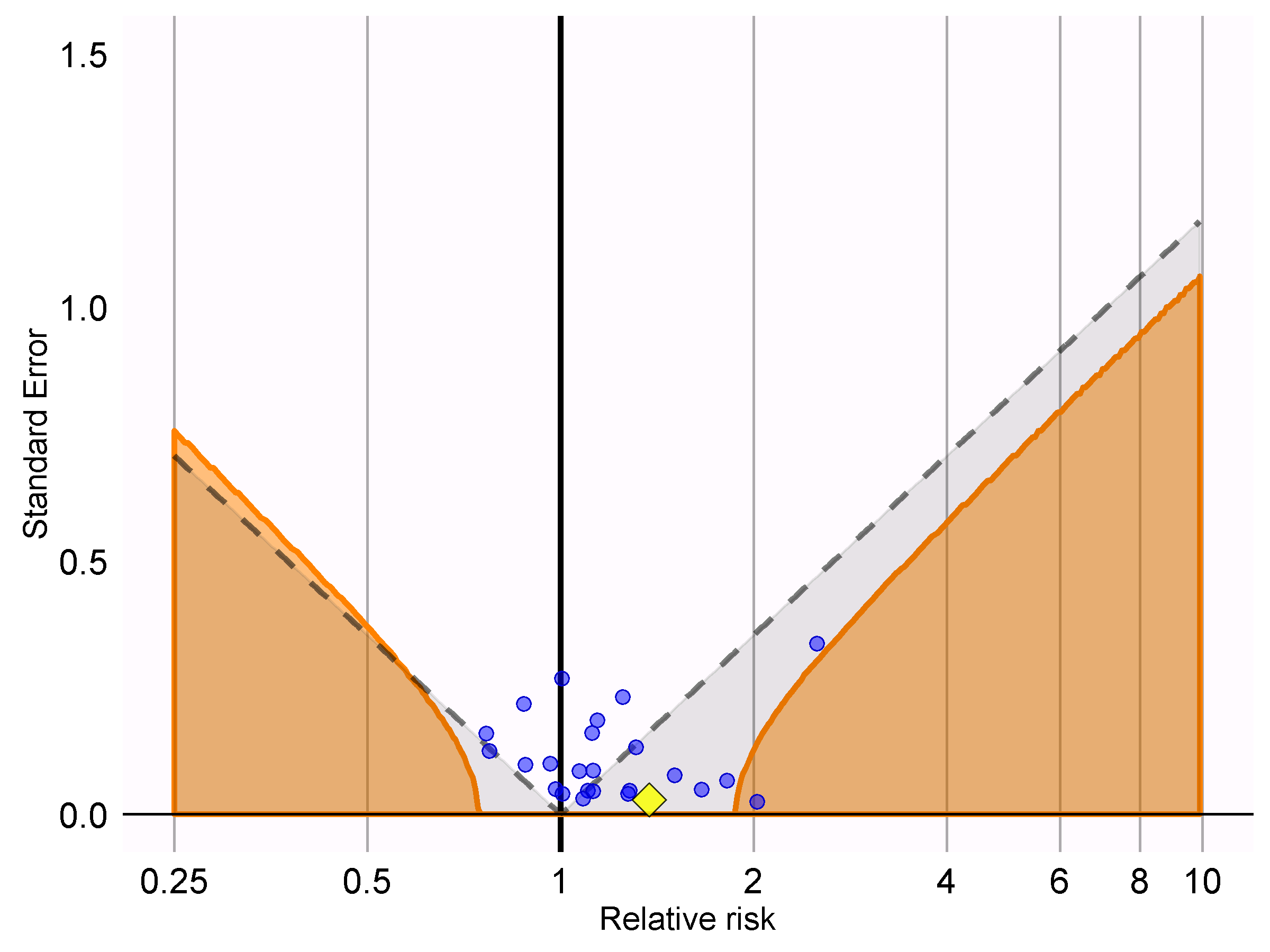 Including all other drugs
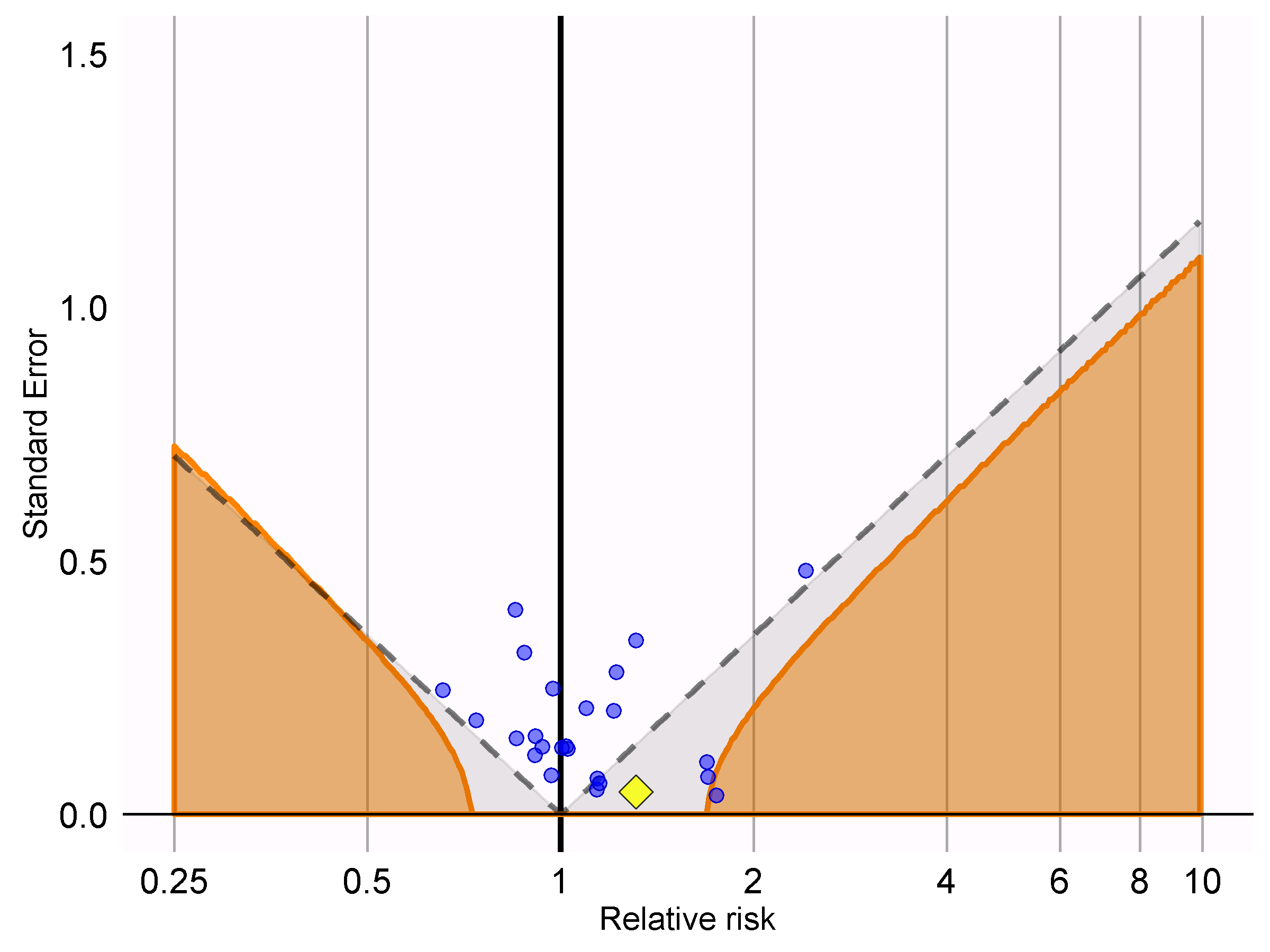 Glucagon
Vitamin K1
Dicyclomine
Conclusions
SelfControlCaseSeries package features
Correcting for age and season through splines
Pre-exposure windows (e.g. contra-indications)
Other exposures (including all drugs)
Event-dependent censoring
Using negative controls, we still see residual bias even after extensive adjustment
Prone to time-varying confounding?
Next steps
Investigate residual bias
Add more covariates into the model? (conditions, procedures, measurements)
Automatic selection of appropriate risk window
Topic of next meeting(s)?
Method evaluation
Identifying the important questions that can be answered using observational research
TMU’s web-based case-control study app
?
26
Next workgroup meeting
June 1st 
3pm Hong Kong / Taiwan
4pm South Korea
4:30pm Adelaide
9am Central European time
http://www.ohdsi.org/web/wiki/doku.php?id=projects:workgroups:est-methods
27